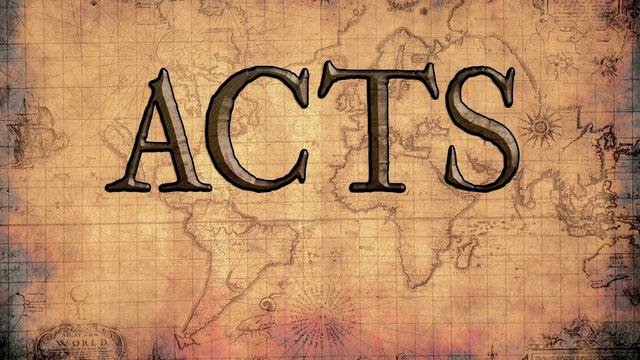 CHAPTER 1
SOME BASIC INFORMATION
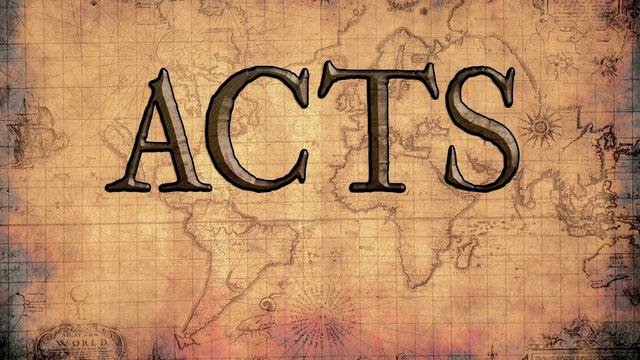 The Author
	Accompanied Paul On His Travels
Written to a man named Theophilus
	Acts 1:1, “The former book have I written, 
	O Theophilus, of all that Jesus began both 
	to do and teach.”  (The Gospel Of Luke)
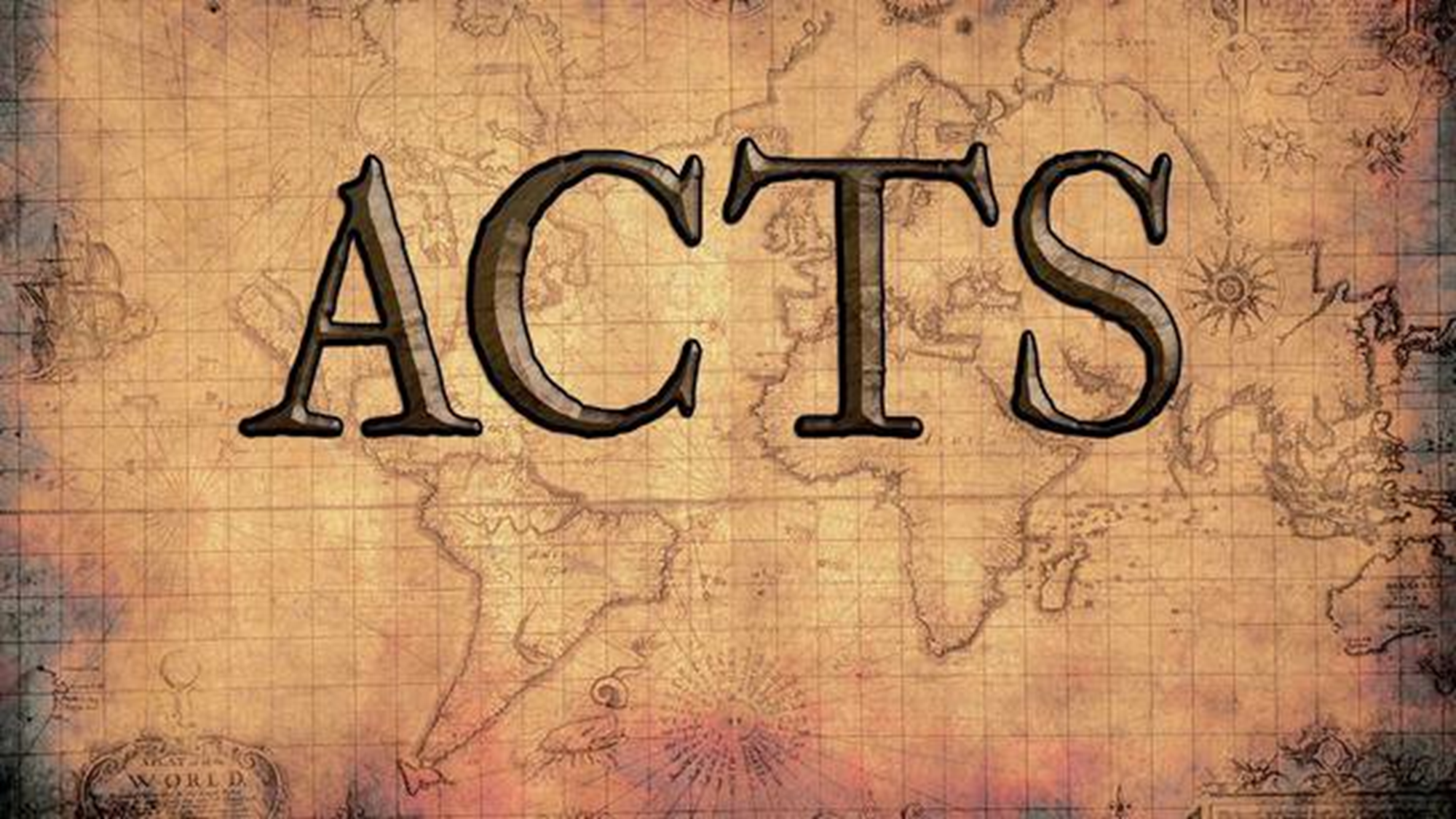 LUKE SET THE STAGE
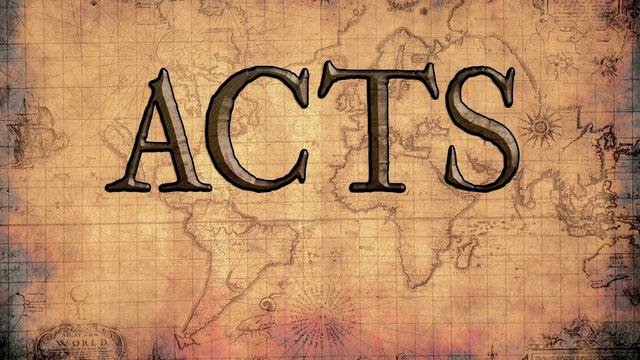 Emotional and Spiritual Times For Apostles
Jesus’ Body Had Been Taken!
Jesus Appeared To Them Alive!
They Saw Jesus Ascend To Heaven
	Acts 1:11
They Returned To Jerusalem As Commanded
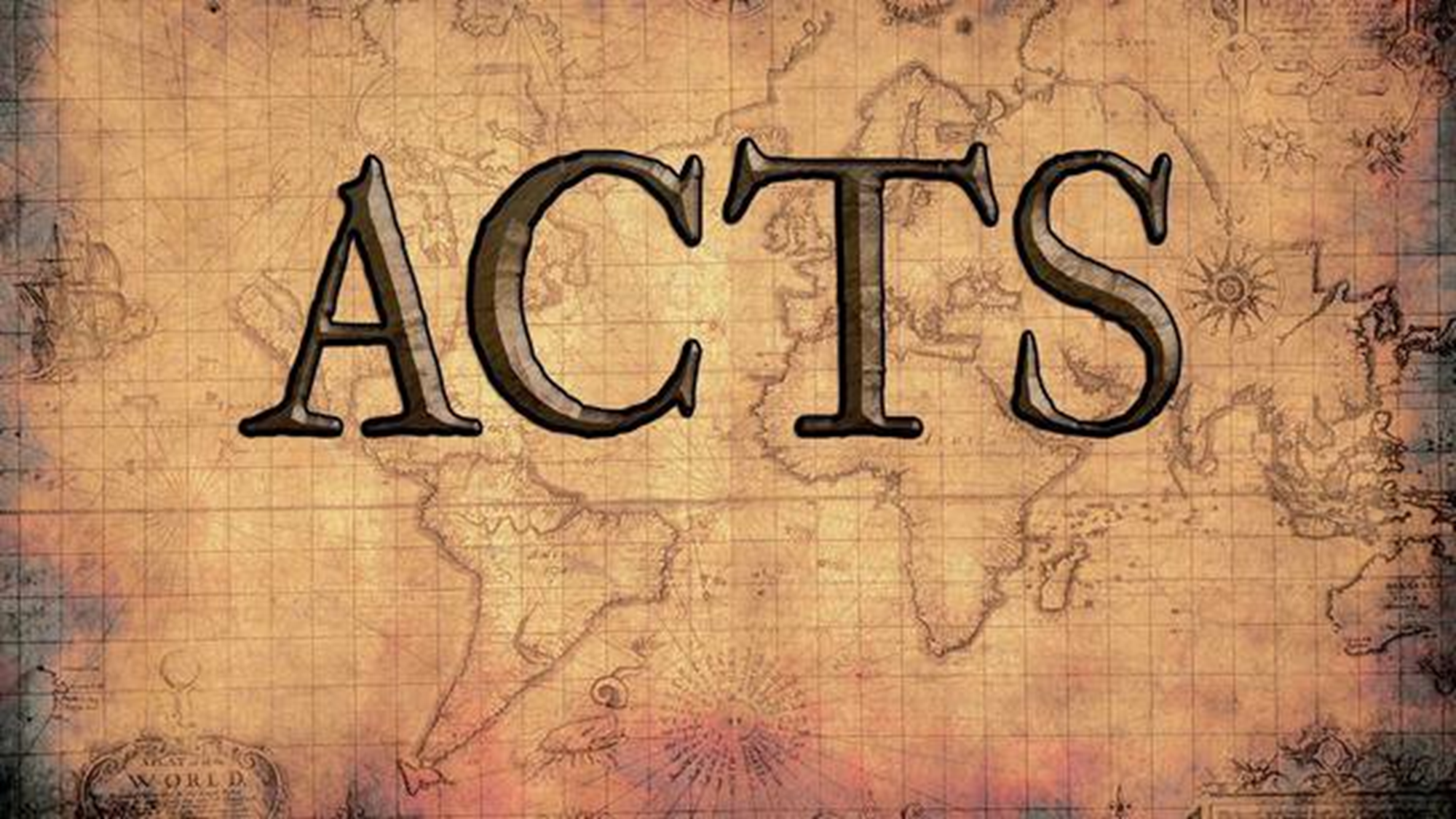 PROPHECY FULFILLED
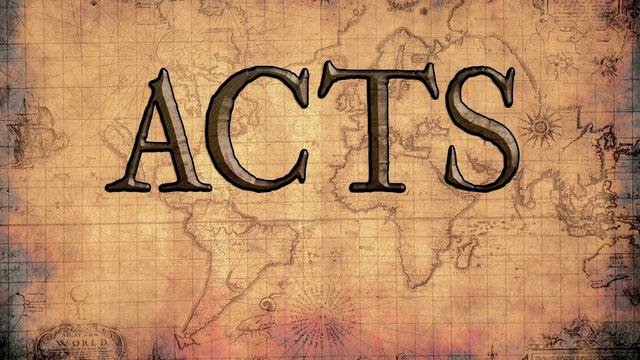 Psalm 41:9, “Yea, mine own familiar friend, in whom I trusted, which did eat of My bread, hath lifted up his heel against Me”

Prayed and Trusted in God’s Providence And
 God Chose Matthias.
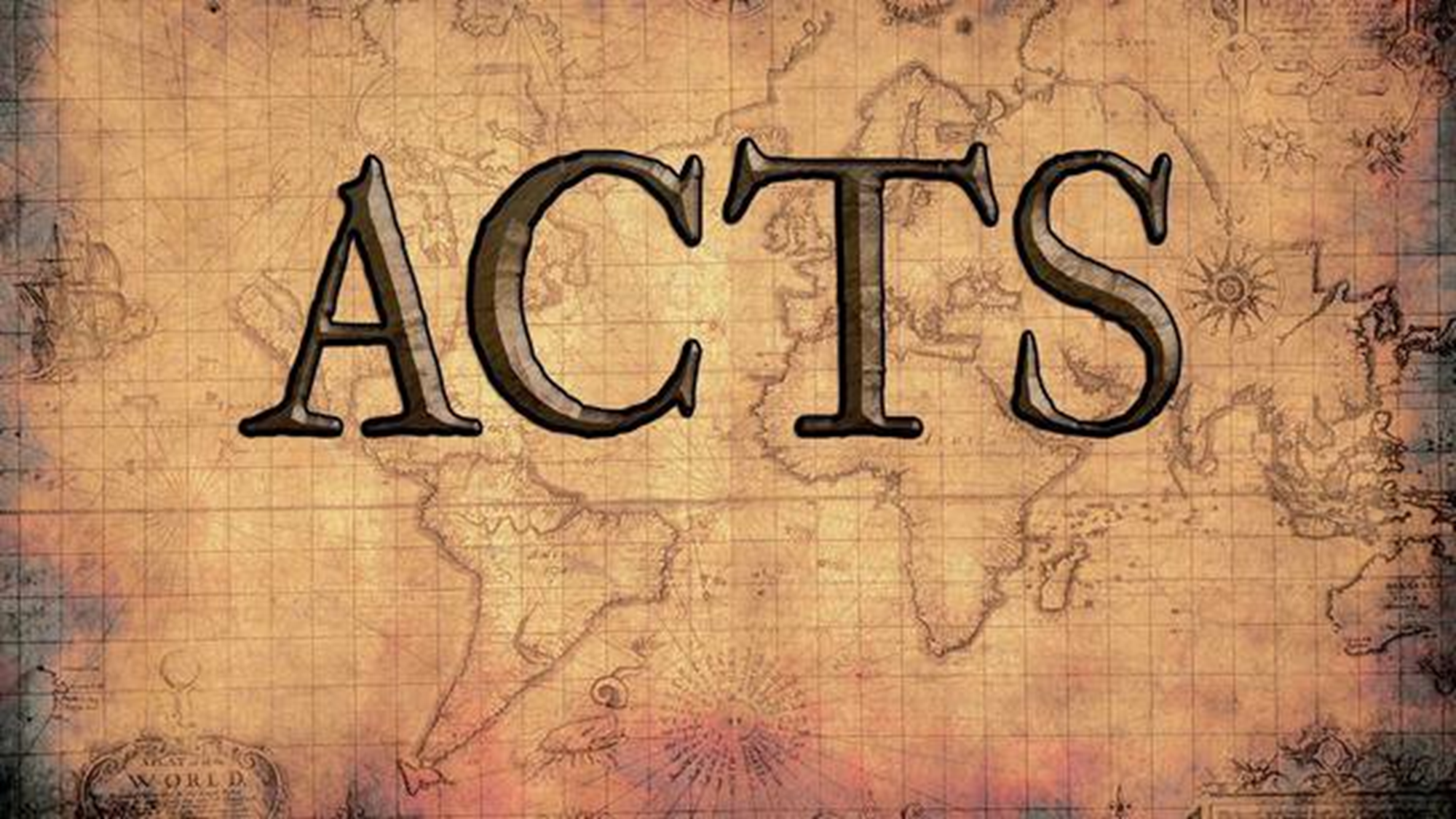 OBSERVATIONS
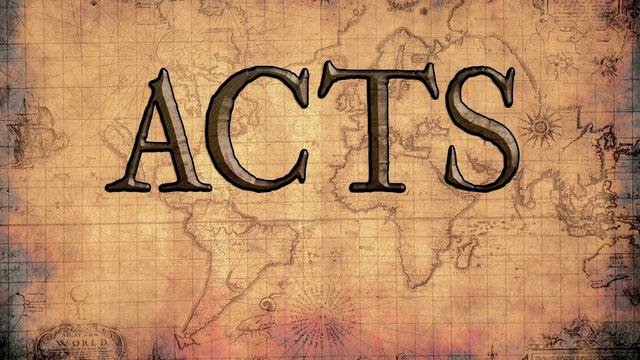 Our Ascended Lord
A Request Fulfilled
	Acts 1:14; John 19:27
Fate Of The Traitor
	Why Did Judas Betray His Lord?
	“There can never be any peace for the 	man who betrays Christ.” – William Barclay
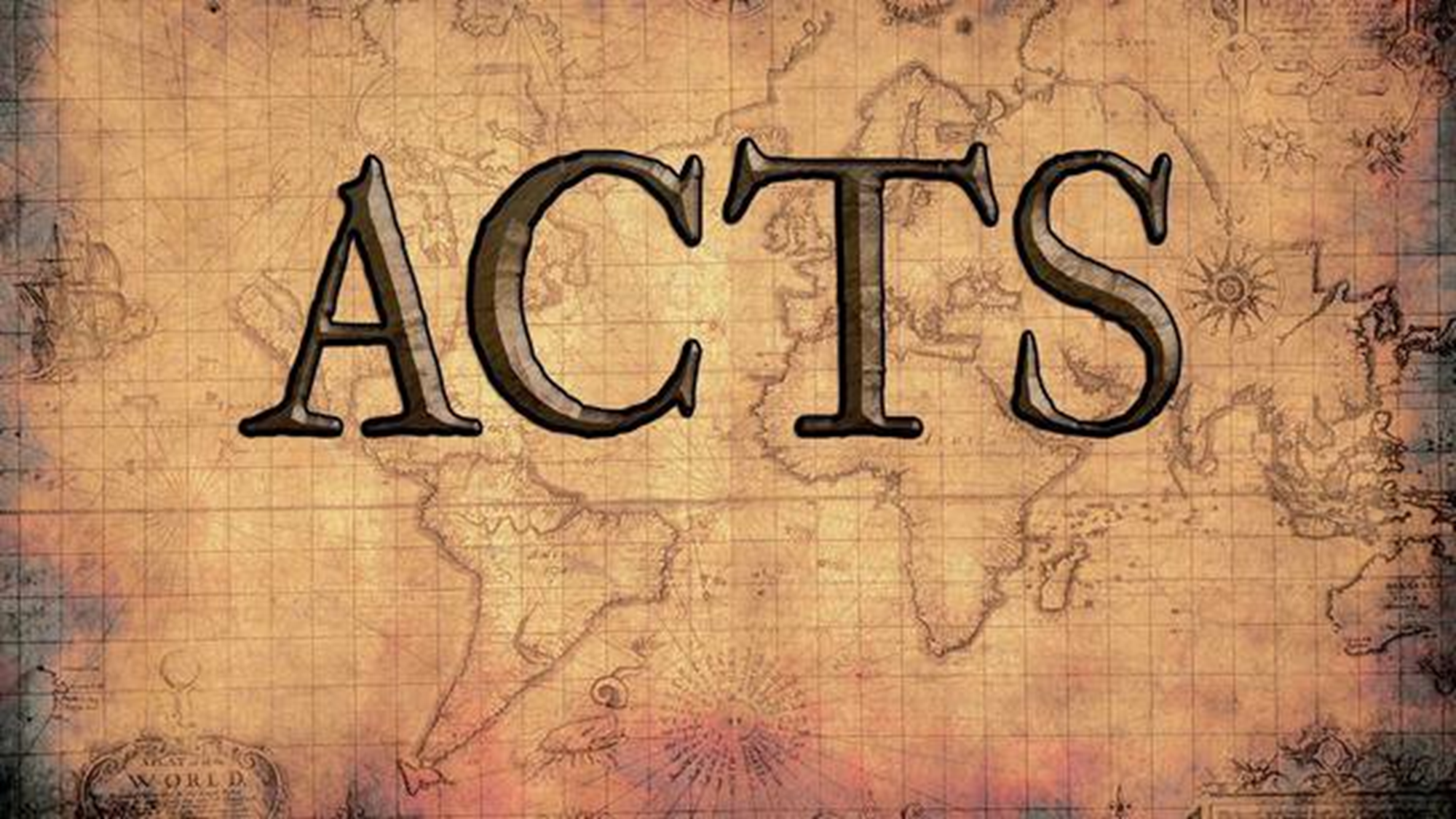 REAL LIVES REAL CHANGE!
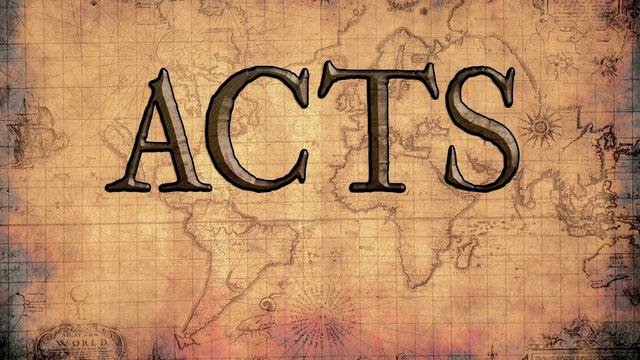 The Presence Of God and Living
In That Presence

Will You Be Found Among Them?
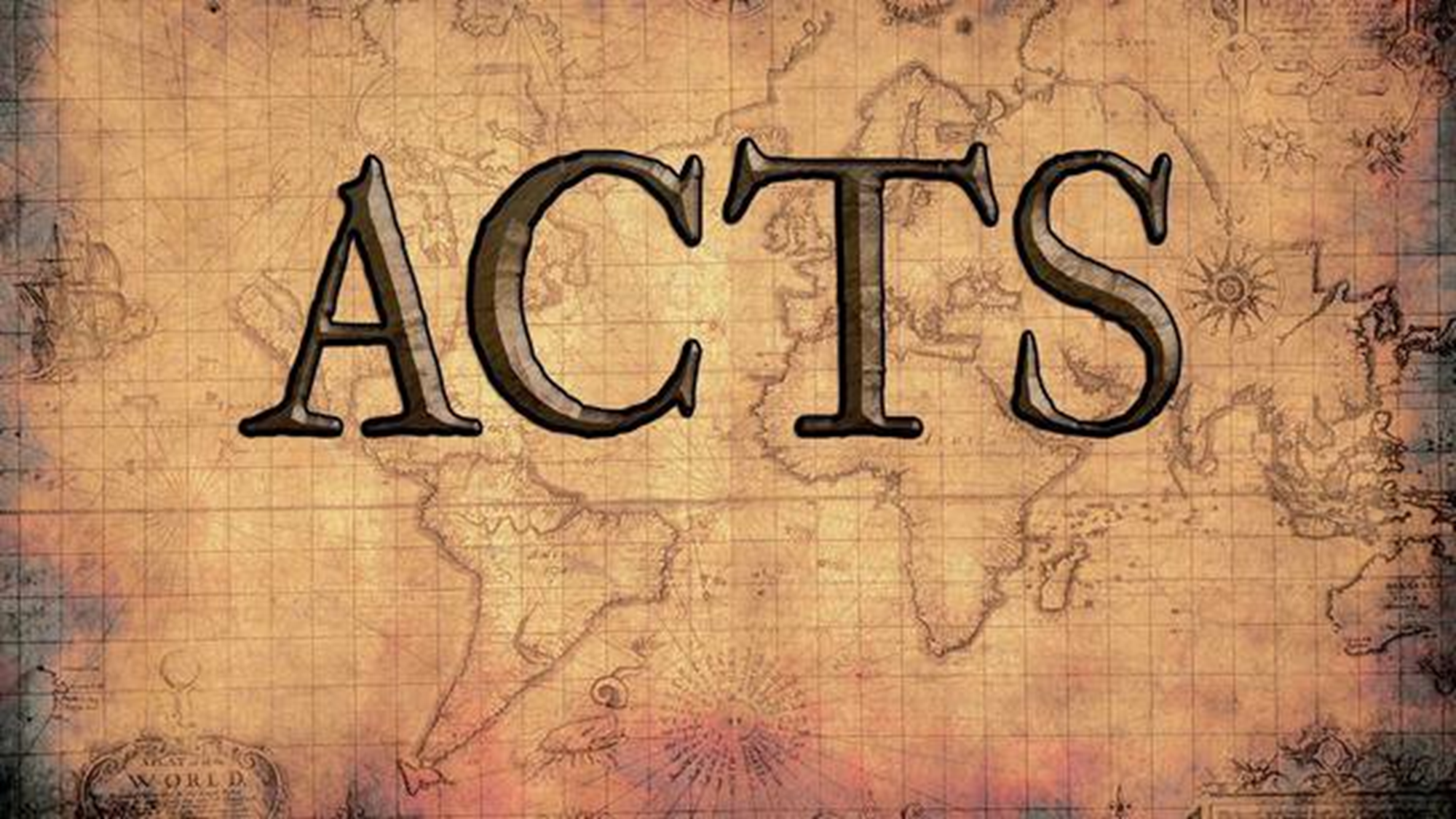